Engineering and Applied Science Tribunal
General Meeting
October 8th, 2012
Purpose
To represent the students of the College of Engineering & Applied Science on all relevant issues, specifically with curriculum, academic and professional standards, and computing services.  Engineering & Applied Science Tribunal will also attempt to assist the students with non-academic issues whenever possible.
Tribunal Officers
Tribunal Executives
Officer Reports
Officer: 
Andrew Griggs
Secretary Report
Please sign in on your way into the meeting
In order to put UC Engineering and Applied Science Tribunal on your resume you must be an active member
To be considered an active member, each semester you must attend at least 4 meetings and be involved with a committee
Senators: 
Cody Clark
Aaron Rumburg
Senator’s Report
Football Bus Trips
Toledo: Oct. 20th
Louisville: Oct. 26th 
http://bearcatsbustrip.com/
Stadium Steps Challenge – 8/21
SG Radio Show - Fridays at Noon on Bearcast
www.BearcastRadio.com
Committee Reports
Coordinators:
Megan Fox
Vincent Notaro
Tim Schafermeyer
Andrew Griggs
Career Fair
THANK YOU to everyone who volunteered at the fair!
We had 160 companies in attendance and over 1800 students
If you would like a career fair shirt stop by our office
Questions?  Check uc.edu/careerfair or e-mail us at careerfair@uc.edu
Chairs: 
Zachary Nieberding
Maggy Zorc
Alison Hayfer
E-Week
EWeek: Feb 17-23
EWeek Team Events
Engineering Blood Drive
Date Auction
Banquet and Award Ceremony
Breakout session at bottom of auditorium
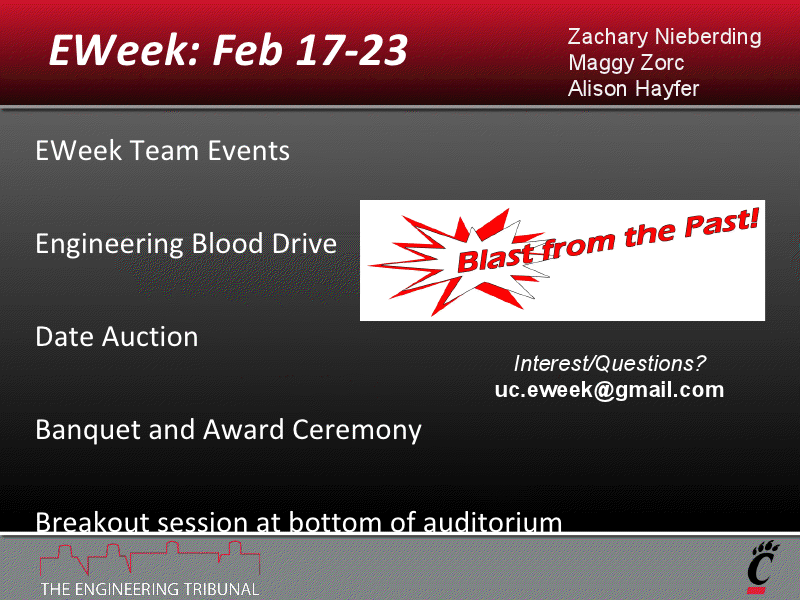 Interest/Questions?  uc.eweek@gmail.com
Advisors: 
Joe Saunders
saundejw@mail.uc.edu
Weston Ott
ottwc@mail.uc.edu 
W
FELD
Next FELD meeting will be Wednesday, October 17 at 5 pm in 530 Old Chem
FELD Internship applications will be sent out this week
If you are interested in FELD Internship and have not been to a FELD meeting, e-mail Joe Saunders
Chair: 
Hannah Kenny
Karl Schubauer
Public Affairs
Follow us on Twitter:
@UCTribunal
And add us on Facebook:
“The UC Engineering and Applied Science Tribunal”
Tribunal photos? Contact:
kennyhe@mail.uc.edu
schubaka@mail.uc.edu
Chairs: 
Amanda LaCombe
SOCC
Flyer Teardown
Send your engineering student group calendar to SOCC@uc.edu or see Amanda after this meeting.
Submission process for slides
http://tribunal.uc.edu/socc/ebullet
Please include a start and end date!
The students say….?
We will be conducting a survey of CEAS students
Do you take out loans?
Do you have scholarships/grants?
What other help do you get for tuition?
How much debt will you incur while in college?
Other Student Group Announcements
Know of something going on within the college?
Announce it now!
Constructive Criticism
What do you like/dislike about the college?
Comments / Questions?

What would you like to see Tribunal do next?
Next Meeting
October 22nd, 2012
Location: Zimmer Auditorium

Visit us at our office – 652 Baldwin
www.tribunal.uc.edu
(513) 556-5439